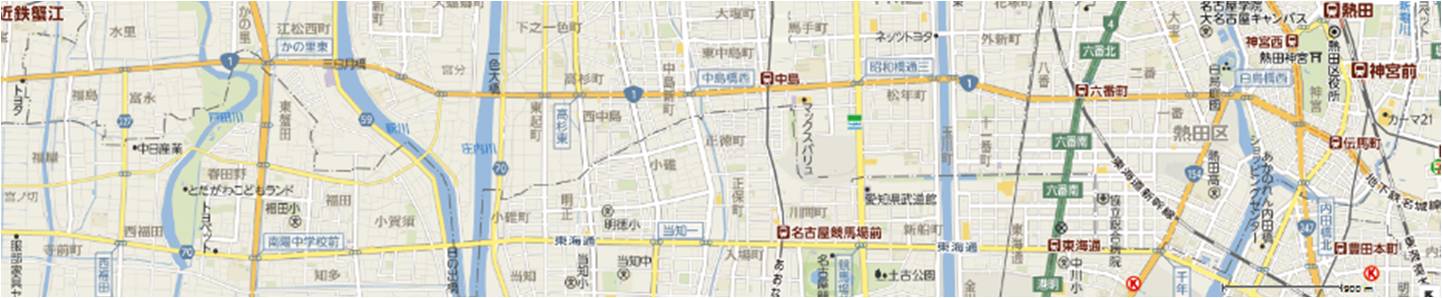 1日目-1
1-1.1
JR:熱田
受付：0645
出発式：0715
熱田神宮会館前
名鉄：神宮前
熱田神宮会館
1-1.2
七里の渡し跡
WC・休憩
①
929
日の出橋
東海通 右側を直進
戸田川緑地：10.7㎞
明徳橋
船頭場公園
WC
WC
WC
WC
南陽中学前
当知三
801
当知一
千年東
名古屋競馬場
②
↑10㎞
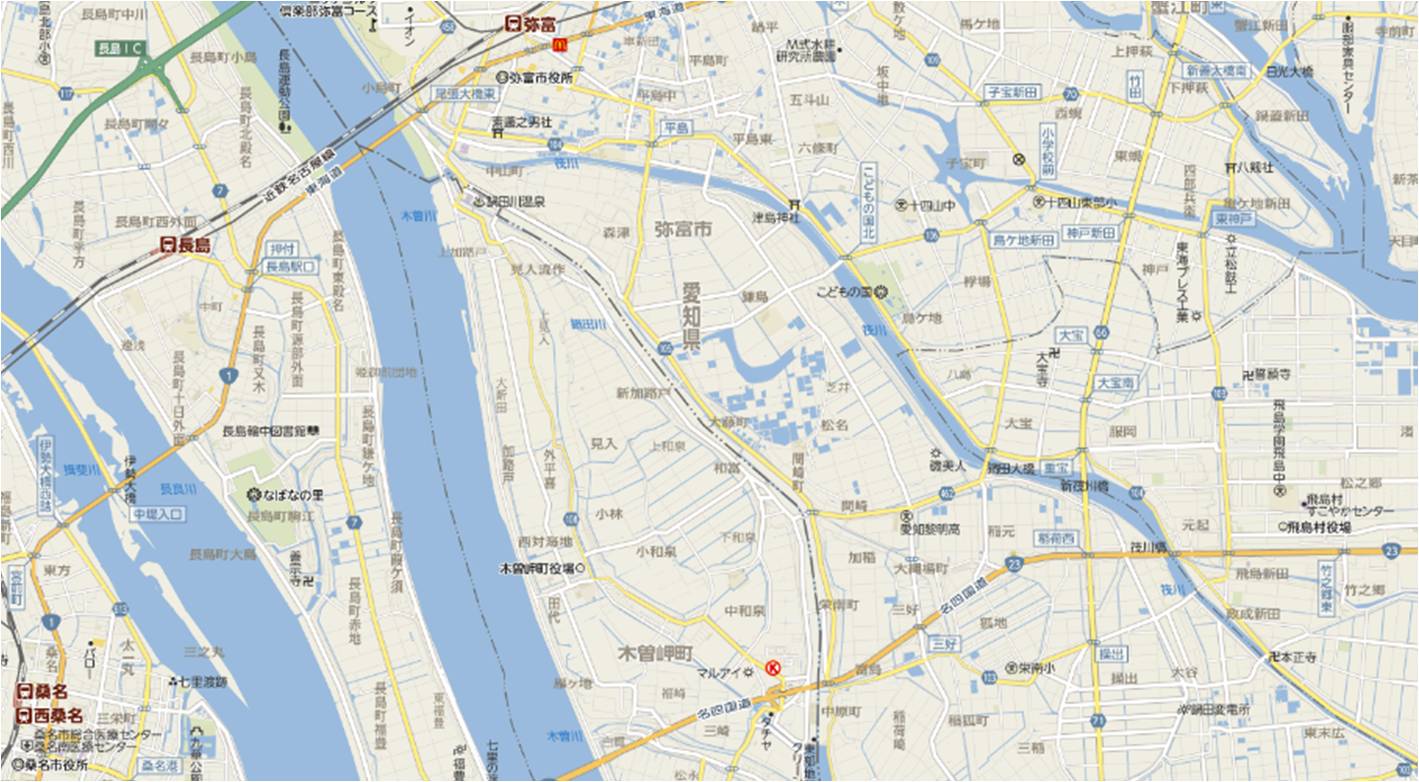 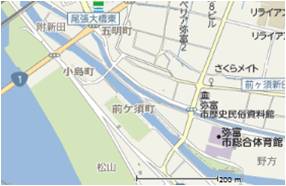 ⑥
河合小橋：直進
1-2.1
1124
尾張大橋
日光大橋
尾張大橋東
22.3㎞地点　21.1㎞
③
⑥
WC
WC 水郷公園
善太橋西
1-2.2
WC
左折
市総合体育館
水郷公園
WC
橋を渡り川沿いを右折
Y字交叉点左
（道なり？）
尾張大橋
↑20㎞
WC
凹凸・揺れあり！！
④
神戸新田
水路沿いに
歩道橋渡る
海南こどもの国
18㎞地点
⑤
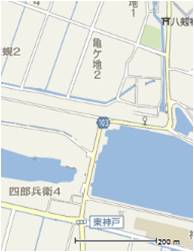 WC
最後のコンビニ
この後四日市までない
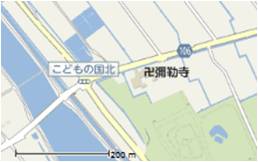 山守商店
右折
渡辺商店
⑤
④
伊勢大橋
用水路との間を進む
伊勢大橋西詰
即 左折
Yahoo! ルートラボ
１日目：熱田～追分
距離　47.7㎞
 上り：1.2㎞ 
最大 12m 獲得 17m
徒歩：9時間31分
桑名-四日市
集合：10
桑名・七里の渡し跡
熱田神宮公園～桑名
（12’）822-1349
（14’）820-1344
⑦
桑名・九華公園
29㎞・昼食 WC　27.6㎞
３
２
１
０
1237
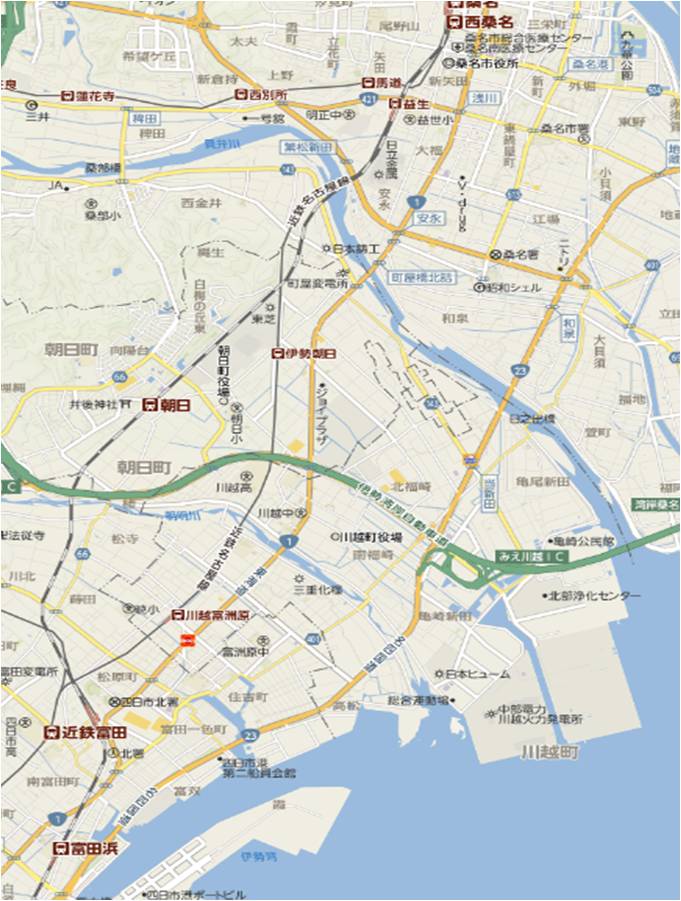 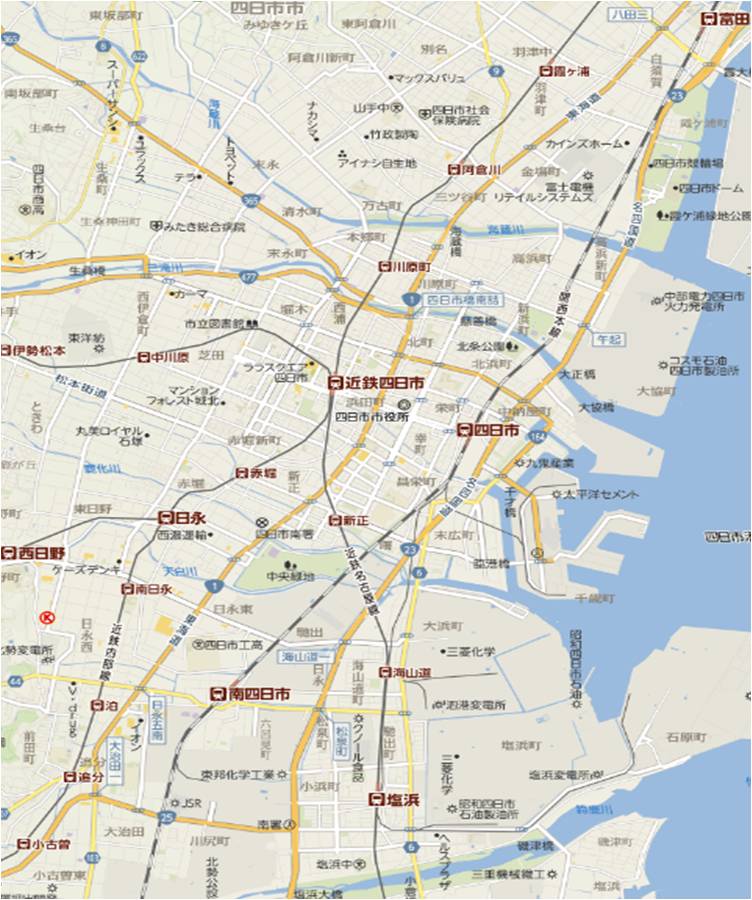 桑名・九華公園
29㎞・昼食 WC
1日目-2
1-3.1
1-3.2
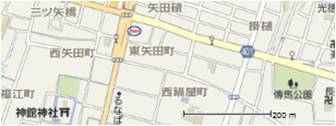 ⑧
掛樋
柳原
在宅総合ステーション
いがまち
↓30㎞
⑧
←40㎞
1429
信号
40.4㎞
掛樋
WC
光明寺
WC
火
矢田町
消防署本部前
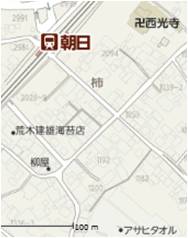 向いに
レッドバロン
伝馬公園29.8㎞
⑫
1301
三ツ谷町
笹井屋
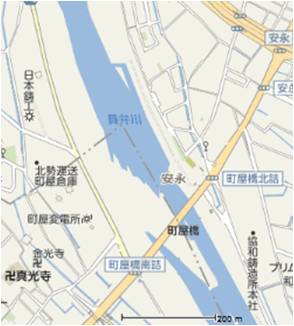 海蔵橋
地下道を渡る
～G.：１号線沿い
真光寺
町屋橋
⑨
玉喜亭 ・
伊勢朝日駅
WC
浄泉坊
右歩道
諏訪栄町
左側の歩道へ
町屋橋
⑨
町屋橋南詰
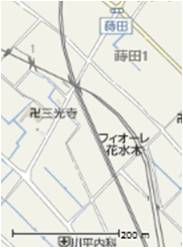 ？ 信号なし
朝明橋
WC
中央緑地公園
46㎞
三光寺
1-3.2
蒔田
三光寺
WC
⑩
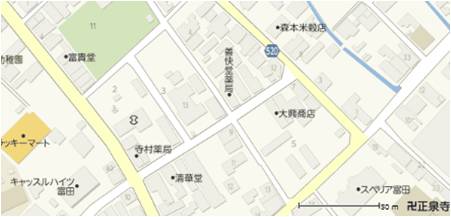 富田一里塚
・森本米穀店
近鉄富田駅
⑪
電柱標識
右折 →
東海道
近鉄：追分駅
１日目：～1730
２日目：受付0730
　スタート0800
2-1.1
1620
⑪
⑬
日永の追分
（突当たり 正泉寺）
←47.7㎞
力石が正面に見えるT字路を左折
（正面突当たり 正泉寺）
WC
證圓寺
0
0
1
1
2
2
3
3
2-1.1
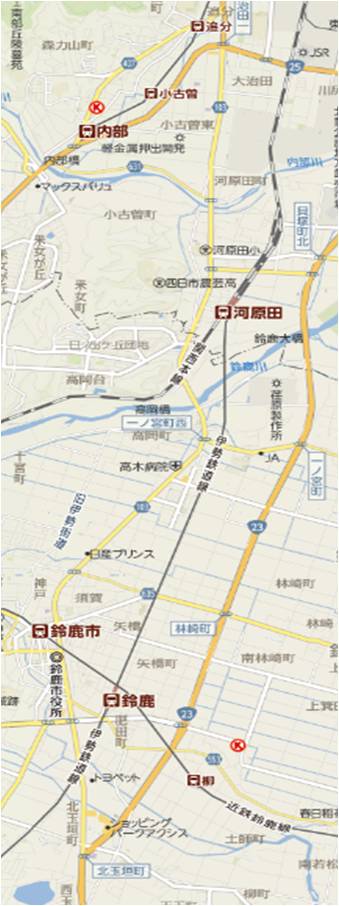 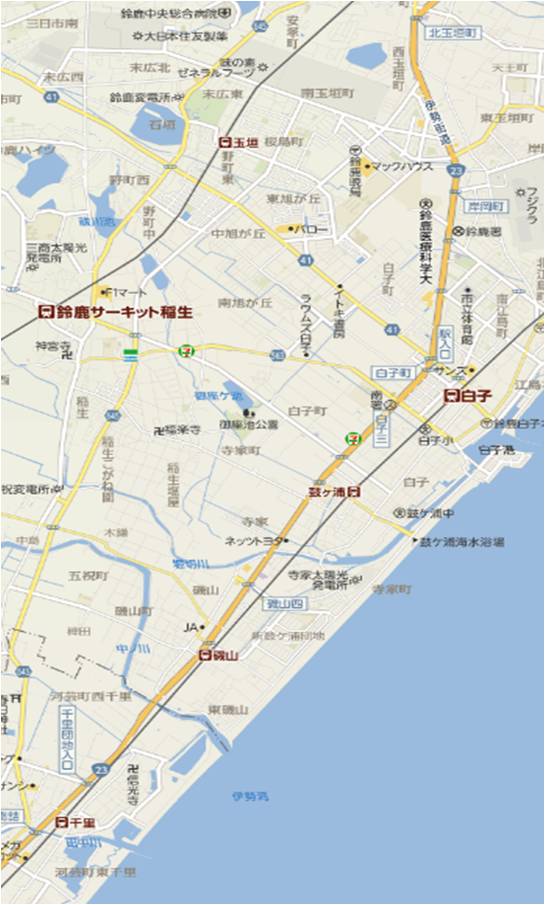 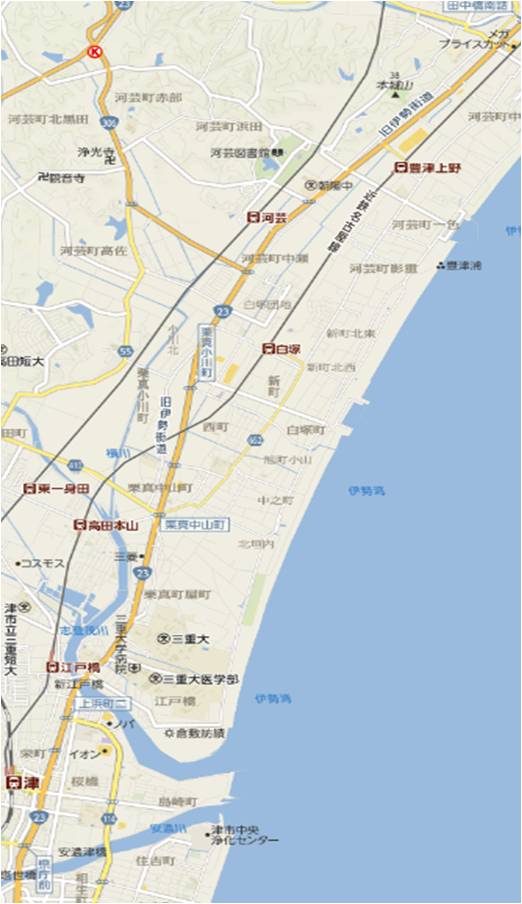 2日目-1
2-1.2
２日目：追分～松阪
距離 49.9㎞
 上り：1.5km 
最大 16m 獲得 24m
徒歩：9時間58分
2-2.1
日永の追分
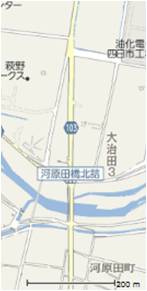 歩道橋を渡る
近鉄：追分駅
２日目：受付 0730
　スタート 0800
④
コンビニの先で左折
西玉垣町10ｍ東左折
道標「左さんぐう道」
車に注意し横断
⑦
大治田跨道橋
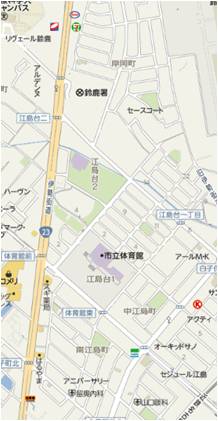 10㎞→
フジクラ
西玉垣町
１F作業所
２Fドラえもん
東京海上日動
看板右折
東玉垣
高岡町北
直進・側道へ
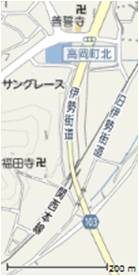 内山自動車
一色
朝陽中横の
地下道潜る
水道橋
川原田橋
江島総合公園
①
WC
①
河原田橋を渡り右折
下って 一本目を左折
河原田小
内山自動車
体育館前
WC
江島総合公園
中瀬
23号線
⑧
パチンコ 京楽横
地下道を潜る
集落の道に入る
勝速日神社
15㎞
江島本町
⑤
中江島南を直進
ガード下を抜ける
WC
高岡橋を渡り
右折し堤防下の道
②
2-2.2
・　太陽住宅
突当たり左折
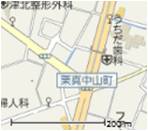 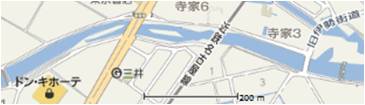 2-2.1
白子小学校北
堀北橋北詰の
地下道を潜り
橋を渡り直ぐ
・坂口米穀店
・逆川神社
堀北橋
・石垣材木店
・ ホンダ
堀切川
中村建設
ドンキホーテ
交差点
左折
23号へ
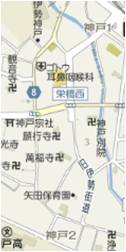 栗真中山町
2-1.2
・旅館あぶい
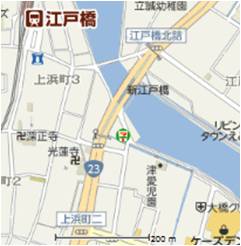 ⑥
23号線
・　旅館加美亭
江戸橋
（木橋）
神戸小
鈴鹿市駅西踏切
文
江戸橋北詰
江戸橋
（木橋）
浄願寺
地下道を潜り
反対側へ
矢橋一丁目
WC
WC
23号線へ
〒
浄願寺
宇気比神社前
③
踏切を渡る
Y字路右
三交ホーム
JR・近鉄
津駅
津-松阪
集合：10
23号線
千里駅駅前
パチンコFUJIの
側道を通り
23号を潜る
突当たり右折
肥田町
変則４叉路右へ
→ 踏切を渡る：横に千里駅
WC
栄町公園
SUPER CETER OKUWA
地下道を潜る
⑦
1146
休息　21㎞地点　20.3㎞
←30㎞
1333
⑨
9.8㎞
正信寺
949
0
0
1
1
2
2
3
3
④
西玉垣町
2-2.2
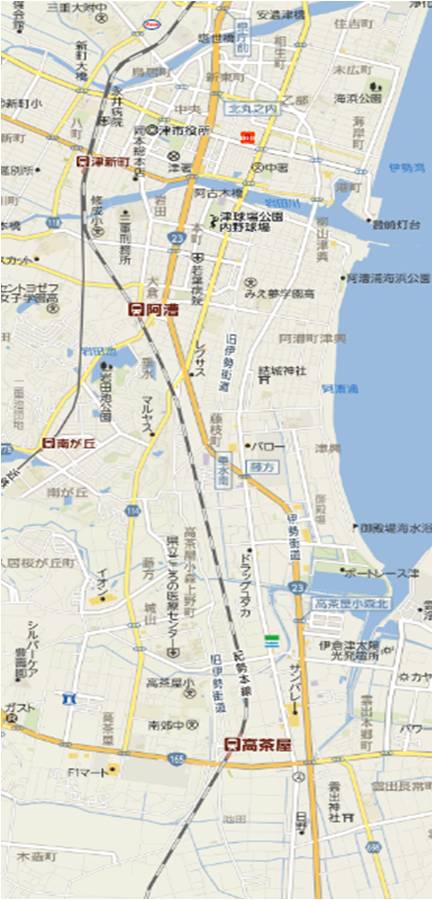 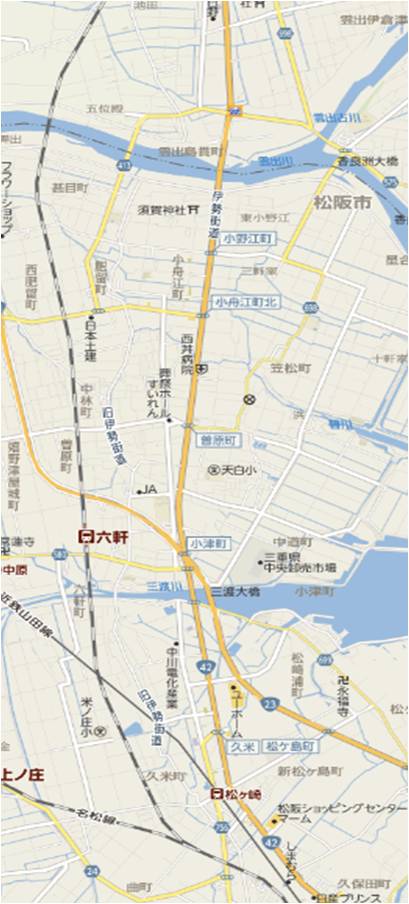 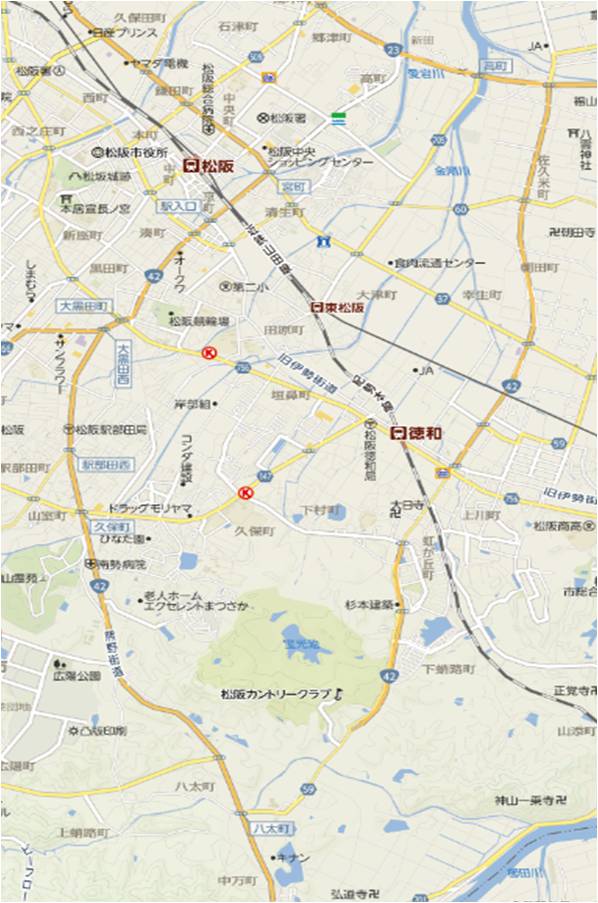 2日目-2/3日目１
2-3.2
JR松阪駅
２日目ゴール ～1730
３日目受付 0800
　　スタート 0830
2-3.1
塔世橋北 30㎞
⑨
1333
船江町東
正面に八百屋
（丸美屋）を左折
後は直進
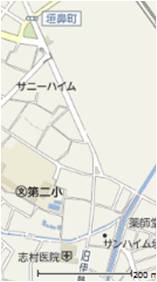 ⑭
突当り
右折
北丸の内
山本酒店・
津・観音公園
休憩（昼食）32㎞
WC
交差点を右折
右側が開けて
登りカーブあり
3-1.1
・魚松
・松阪商人の館
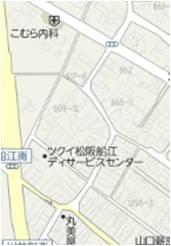 雲出橋
小野江ふれあい公園
42㎞　40㎞
近鉄津新町
←40㎞
（船江町東）
1524
⑮
←49.9㎞
観音橋
カリヨンプラザ ・
菜菜さいさい ・
日野町
野球場東交差点
1714
龍泉寺
⑫
松浦武四郎
記念館
WC
スーパー
突当り
右折
？ゆり形成内科・さくら美容外科
左折突当たりを右折
みえ夢学園高
文
・　道なり左折
2-3.2
⑩
志村医院 ・
丸美屋
閻魔堂
道なりでGへ
庚申堂
⑭
・グループホームなのはな
2-3.1
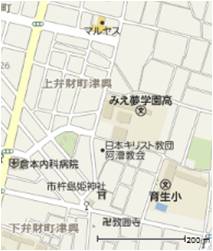 WC
金剛橋
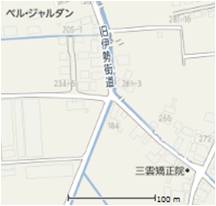 ・ソーラーファーム
むとう
垂水南
常夜灯
踏切を渡る
上川西
①
道標
⑩
閻魔堂
三雲矯正院 ・
小津西
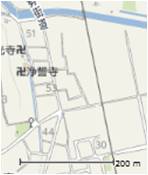 百五銀行 ・
三渡川
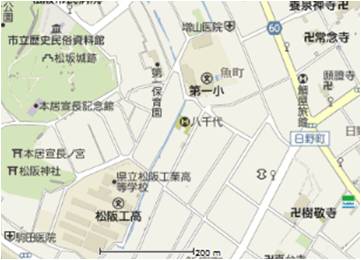 松阪城　opt.
神楽寺 46㎞
×
WC
３日目 松阪～伊勢内宮
　※ 除：松阪城
距離 29㎞
 上り：2.6km 
 最大 35m 獲得 59m
徒歩：5時間48分
※ 日野町～松阪城
  　往復2.5㎞ 30分
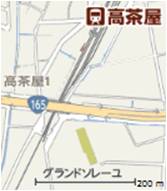 ⑬
⑪
高茶屋駅 高架下を通過
踏切を横断して右折
高架下
・　３本目
コーユー ・
高架下
⑪
0
0
1
1
2
2
3
3
3-1.1
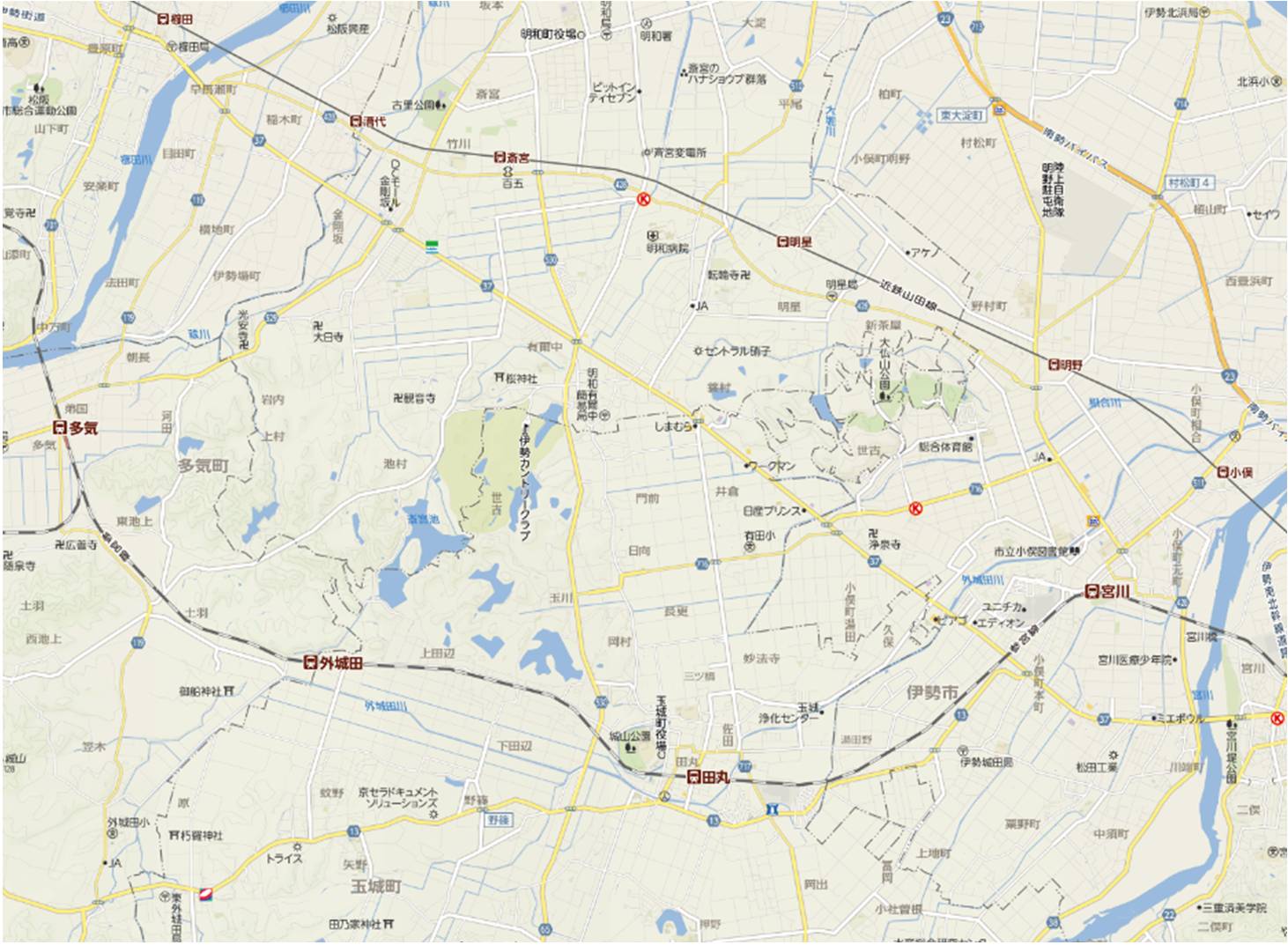 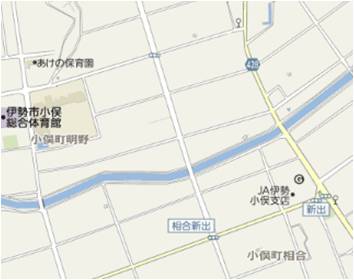 WC
③
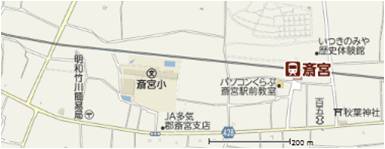 老舗
へんば餅屋
②
Aコープくしだ
WC
常夜灯
３日目-2
信号
常櫛田橋
左側で渡る
1023
②
↓10㎞
石地蔵
卍 大乗寺
国史跡斎宮休憩所
休憩　10㎞ 10.2㎞
・ 漕代駅
・金谷商店
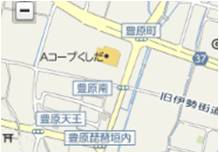 豊原町
WC
左側
文
WC
新出交叉点
右斜め直進
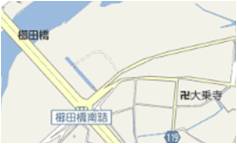 常夜灯
石地蔵
明野〒
櫛田橋南詰
〒
明野-伊勢
集合：10
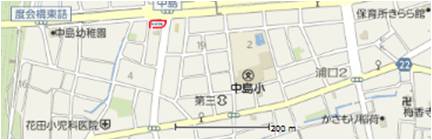 渡会橋東詰
｢筋向橋｣を右へ
（Y字を右へ）
明野自動車
3-1.2
老舗へんば餅屋
第三銀
③
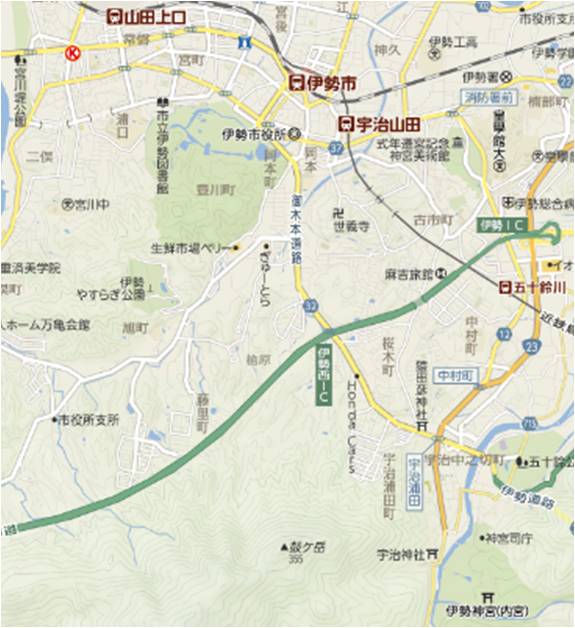 WC
WC・休憩
赤飯弁当引替え
渡会橋東詰
辻久留１
松阪城～伊勢：
（12’）815-1353
（14’）820-1348
信号
新出交叉点
斜め直進
⑥
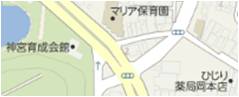 NTT
マリア
保育園
WC
｢筋向橋｣を右へ
（Y字を右へ）
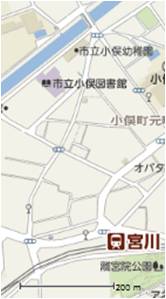 小俣幼稚園
WC
小俣町
交通公園
岡本一丁目
左折
小俣幼稚園
出口：18.4㎞
1154
WC
④
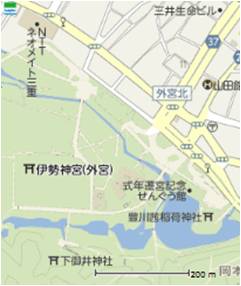 離宮院公園
・官舎神社
外宮　22㎞
参拝・休憩
出口23.2㎞
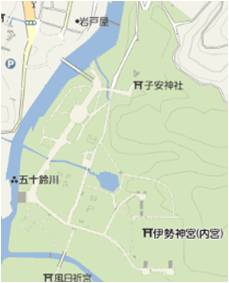 ⑤
↓20㎞
⑦
⑧
猿田彦神社
29.0㎞
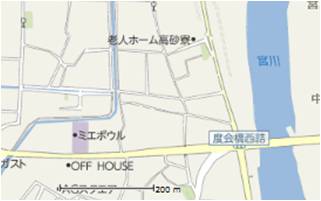 ゴール
参集殿
バス停
1352
神宮会館
最終：1530
別宮 多賀宮
用水路左側
おかげ横丁
徒歩
内宮～五十鈴川
2.7㎞　30分
バス
内宮～伊勢市
410円 15分
地下道を抜け
渡会橋 右側
内宮　３日目
ゴール ～1530
⑤
0
1
2
3